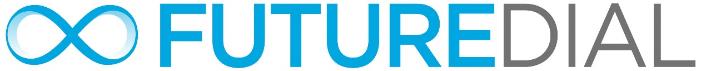 Mobile Device Processing Automation & Business Intelligence Solutions
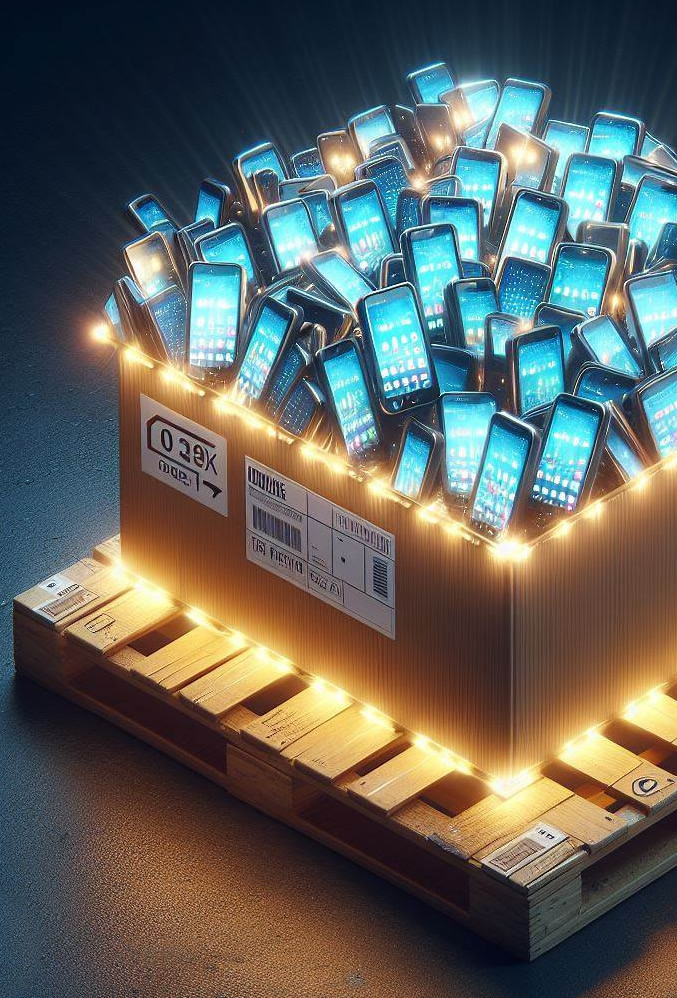 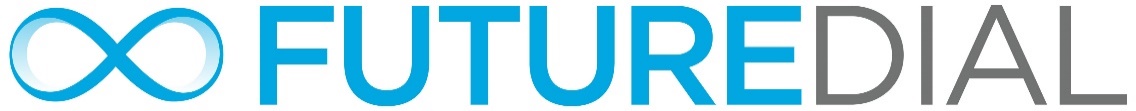 FutureDial is the leader in software, robotics and data-driven business intelligence for the mobile device 
supply chain.

We automate device processing, improve workflows and help you optimize your operations with data-driven business intelligence.
2
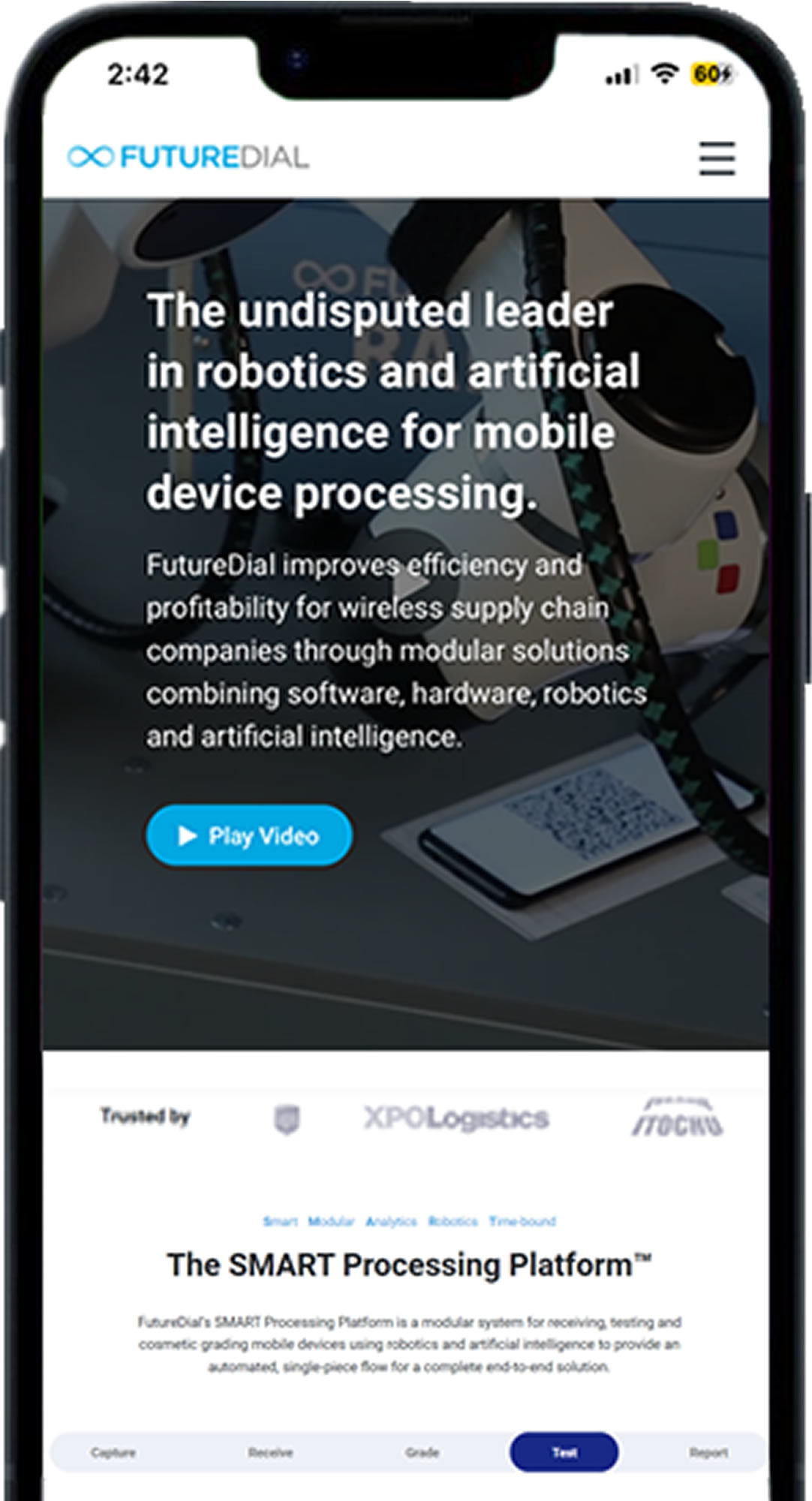 Company Overview
Founded in 1999, with Headquarters 
in Sunnyvale, CA.
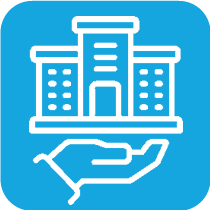 Global Presence in the U.S.A., the U.K. and Europe, and Asia.
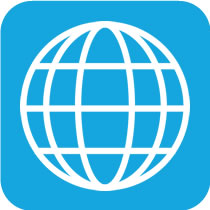 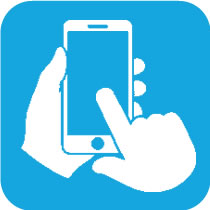 310+ Million Mobile Devices Processed.
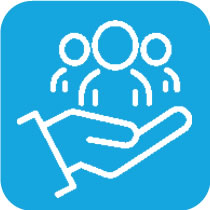 100+ Employees Worldwide.
3
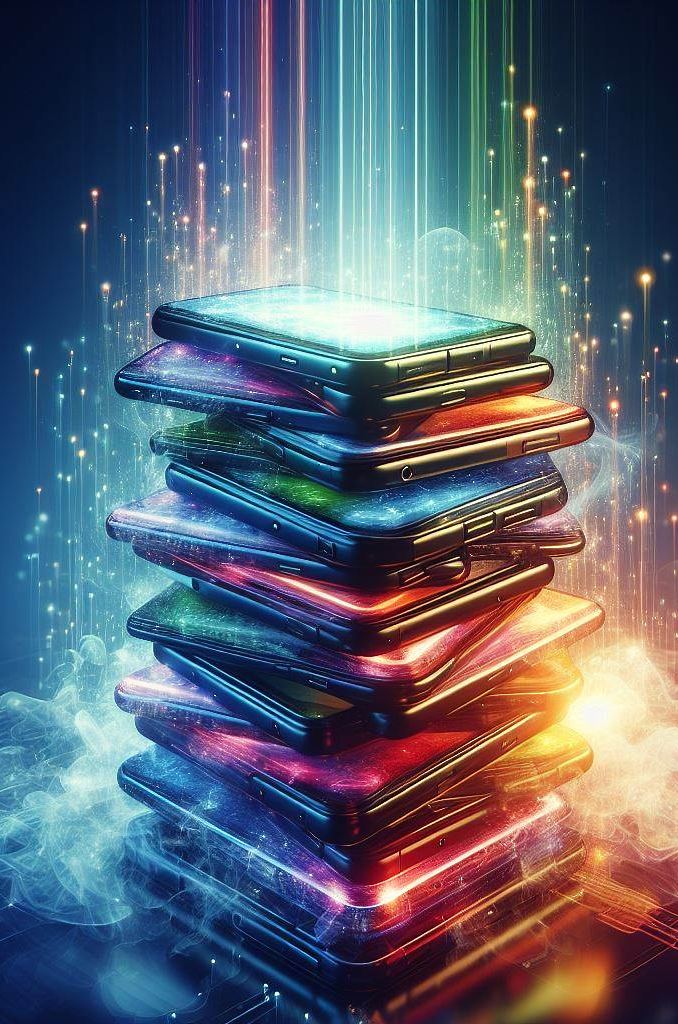 Unique Value
World class software expertise and experience in the core functions of mobile device refurbishment.

2. Industry leadership in developing, integrating, and 
    strategically deploying automation software and   
    robotics for mobile device refurbishment processes.

3. Deploying information management solutions to    
    drive increased efficiency, better decisions and 
    improved profits.
4
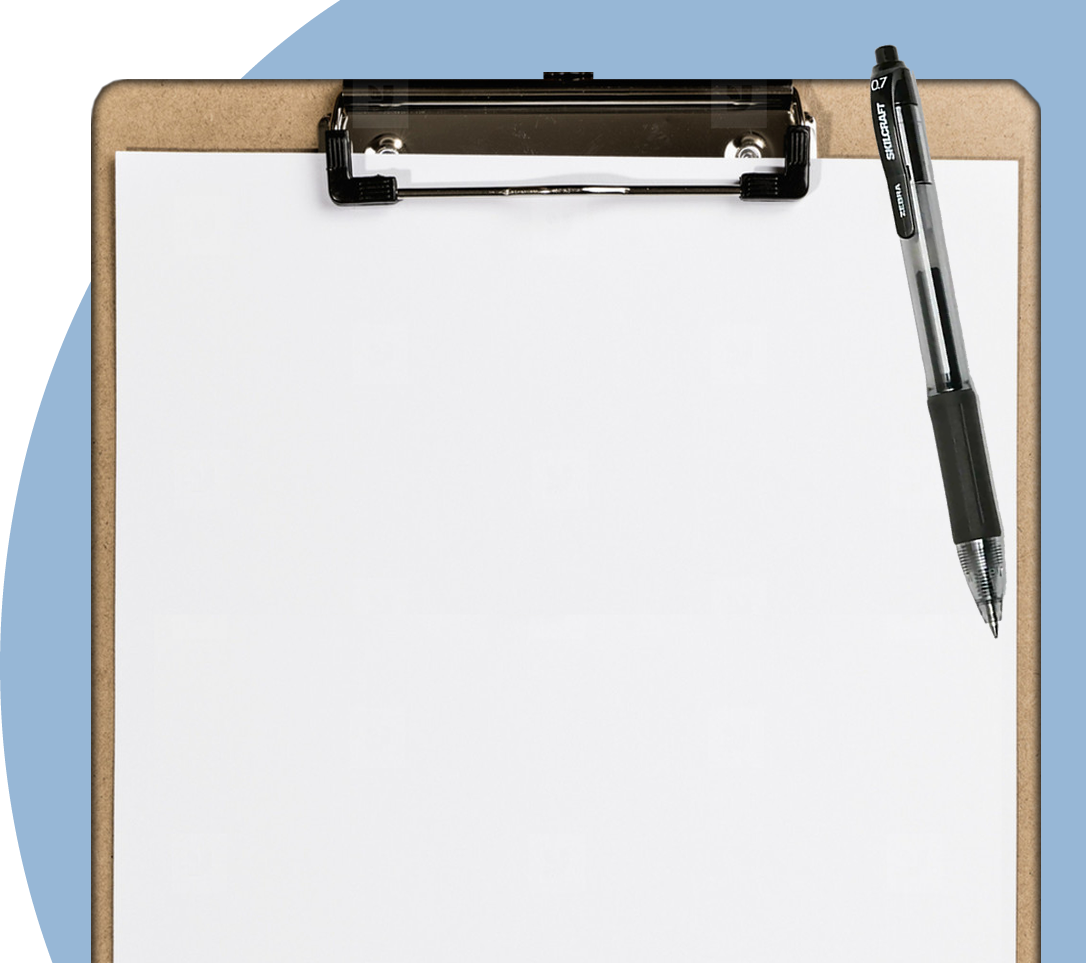 Why FutureDial
Long History of Profitability and Cash Positive Performance.
25 Year Company
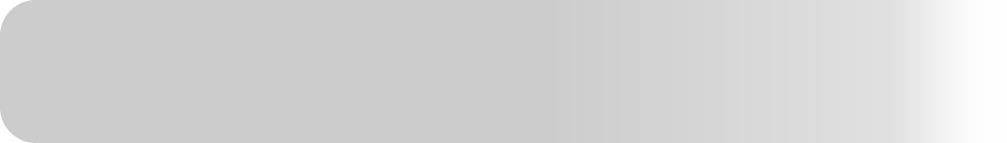 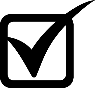 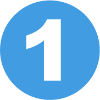 Serving the Mobile Device
Reverse Logistics Industry.
Industry Leader
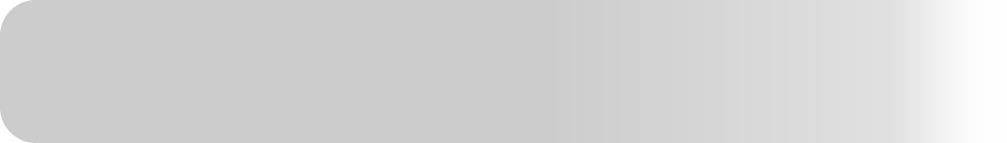 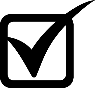 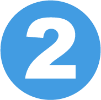 350+ Mil. Processed
The Most Solutions Deployed in the Industry Worldwide.
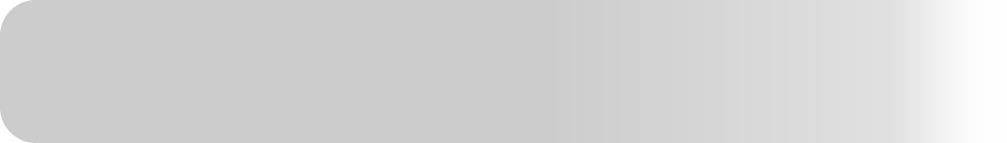 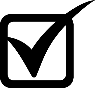 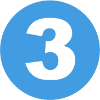 Minimal Cost to Change
Compelling Net ROI Calculations for Customers
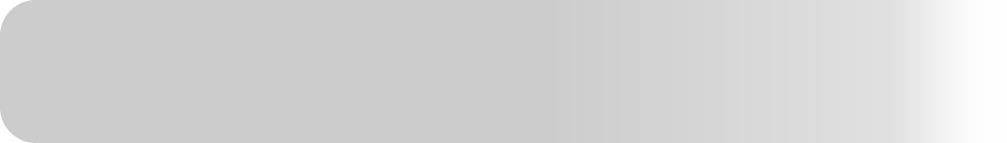 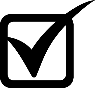 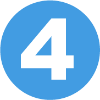 Most Experienced Path
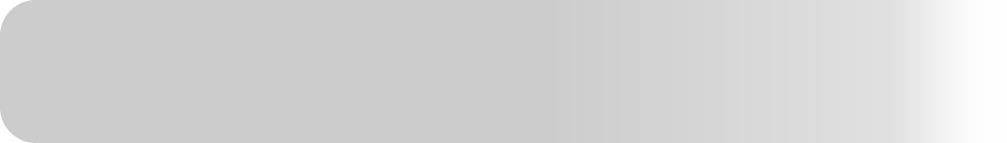 Automation with Proven Tech
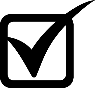 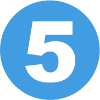 Global Scalability
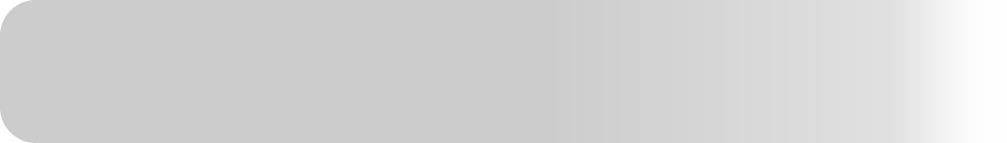 Dedicated, Dependable Support
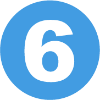 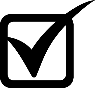 5
Our Team Locations
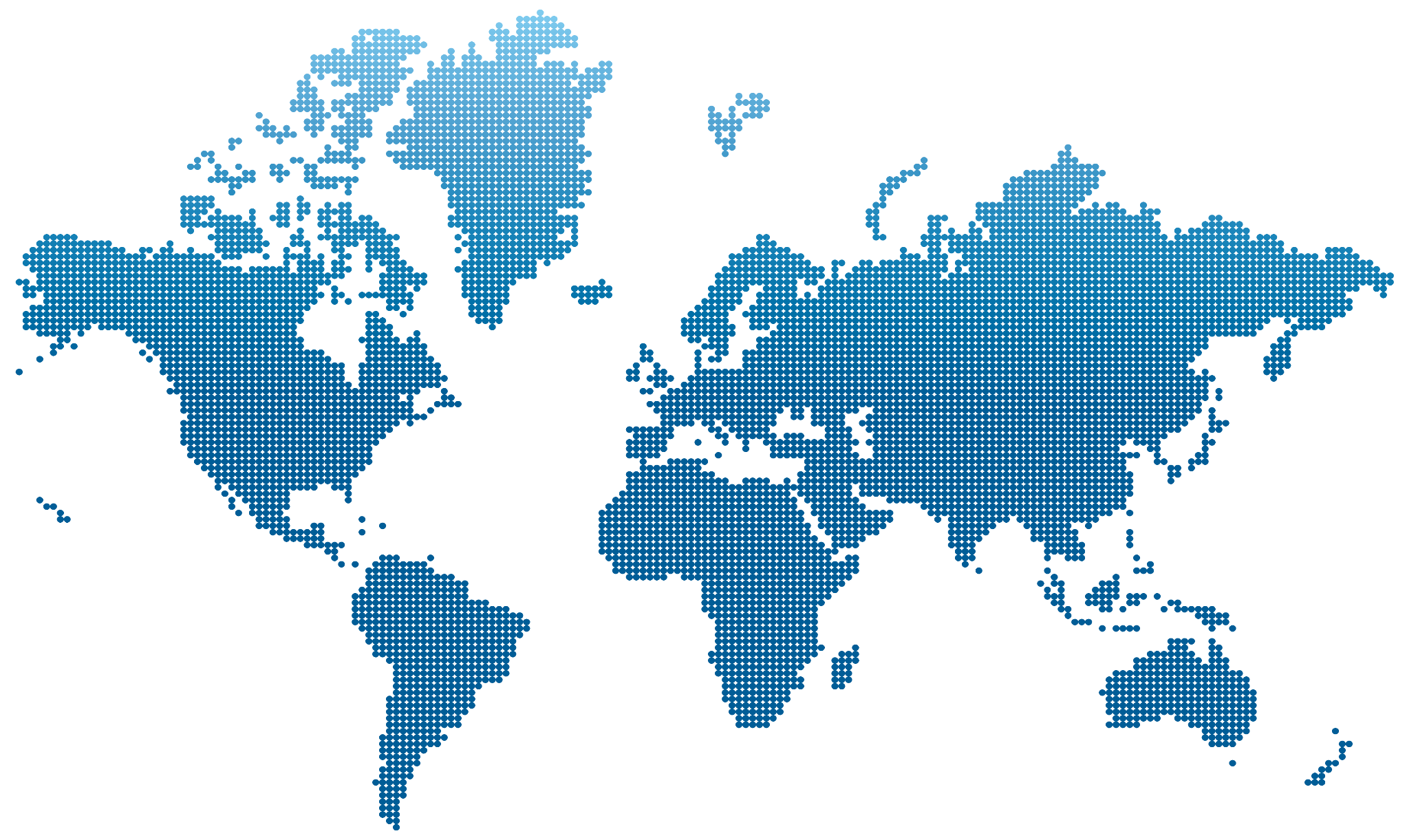 EMEA, 
London, UK
Sales 
Account Management
ASIA, 
Nanjing, China, 
Engineering
R&D
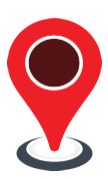 ASIA, 
Tokyo, Japan
Sales
Account Management
Onsite support
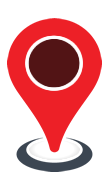 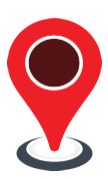 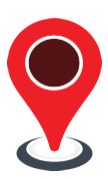 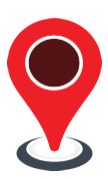 USA HQ
Silicon Valley, CA
Engineering
Sales
Account Management
ASIA, 
Taipei, Taiwan
Sales
Engineering
Account Management
6
Gains from the SMART Processing Platform™
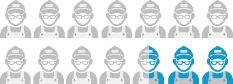 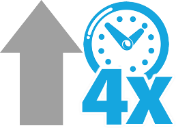 Quadruple Increase
in UPH 
(Units Per Hour)
76% Less Labor Required
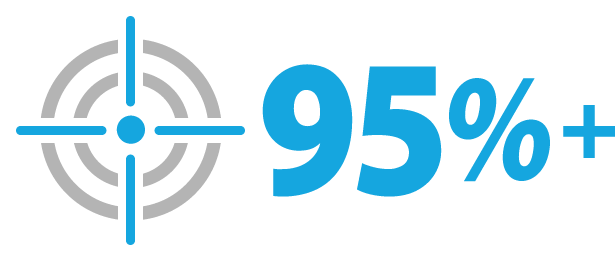 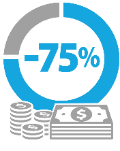 Reduction in
Cost Per Unit
Greater Accuracy in
Processing Tasks
7
SMART Processing Platform™ Benefits
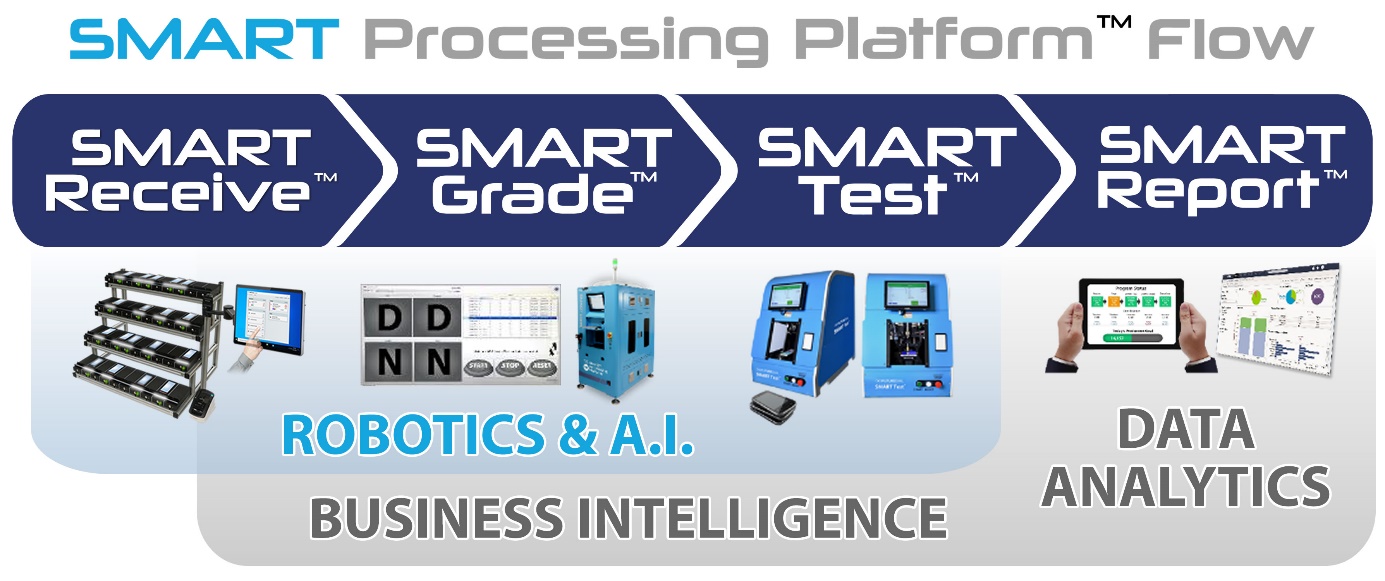 The SMART Processing Platform™ offers benefits through workflow improvements 
and intelligent technology applied at 
mission-critical touchpoints in an operation:
33% Accuracy increase using robotic testing
15% Revenue gain with AI grading solution
10%+ Higher offer for Buyback / Retention
85% Reduction in NTF units to OEMs
75% Labor reduction with automation
400% Increase in UPH
10%+ Reusable Stock – CPO, Warranty & Insurance
8
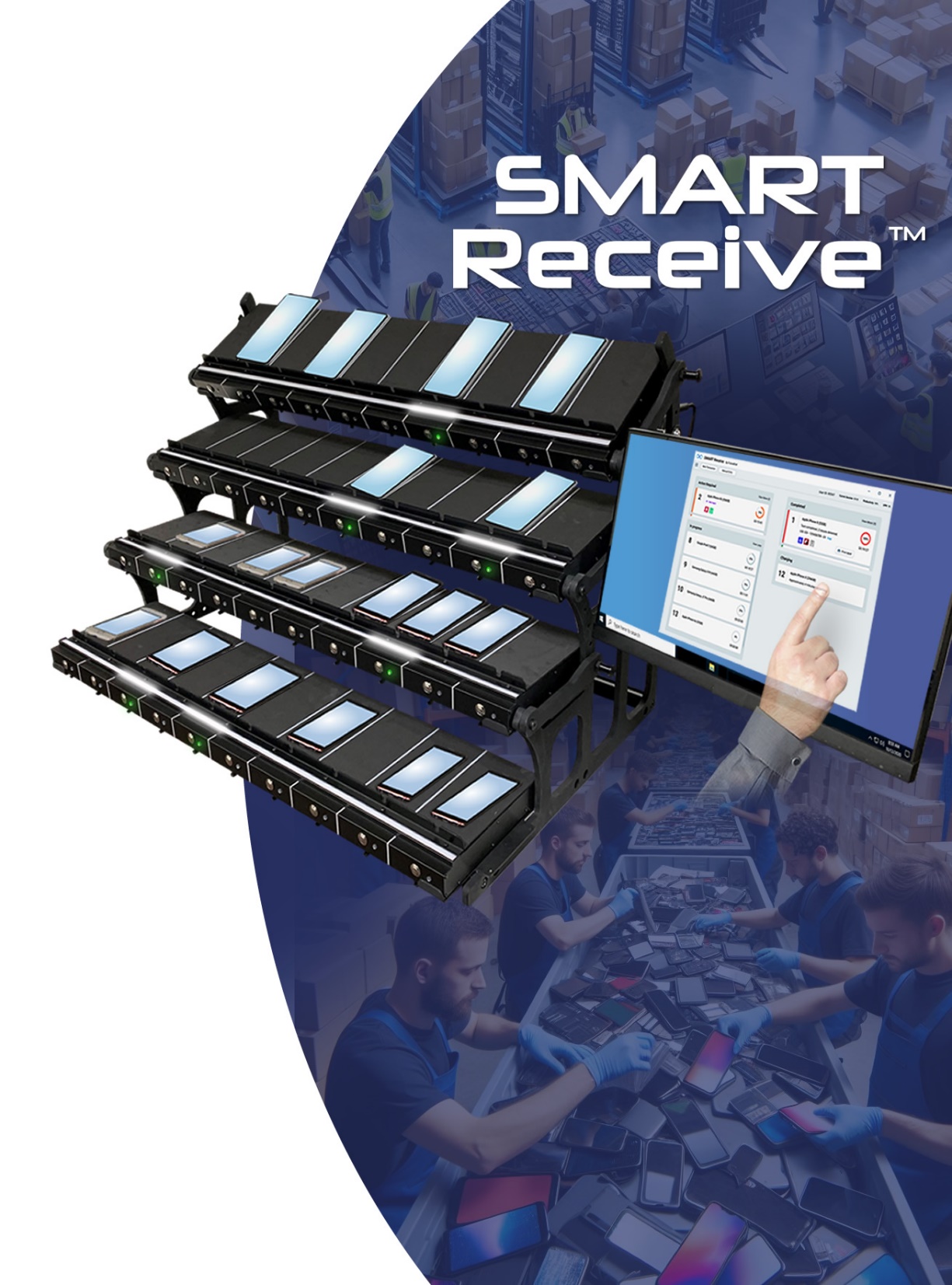 SMART Receive™
Streamlines the device receiving process at warehouses and processing centers, removing bottlenecks.
Solution Type: Software & Hardware

Features:
Identifies devices/Adds to Inventory
Retrieves Device Disposition
Retrieves 3rd Party SMART Tests & Grades
Data Clears Devices (Dynamically)
Charges Device Batteries
Loads Apps for Testing & Grading

Benefits/Advantages:
Minimal Worker Interaction
Device-Adaptive (single-piece flow)
API Interaction with Client Systems
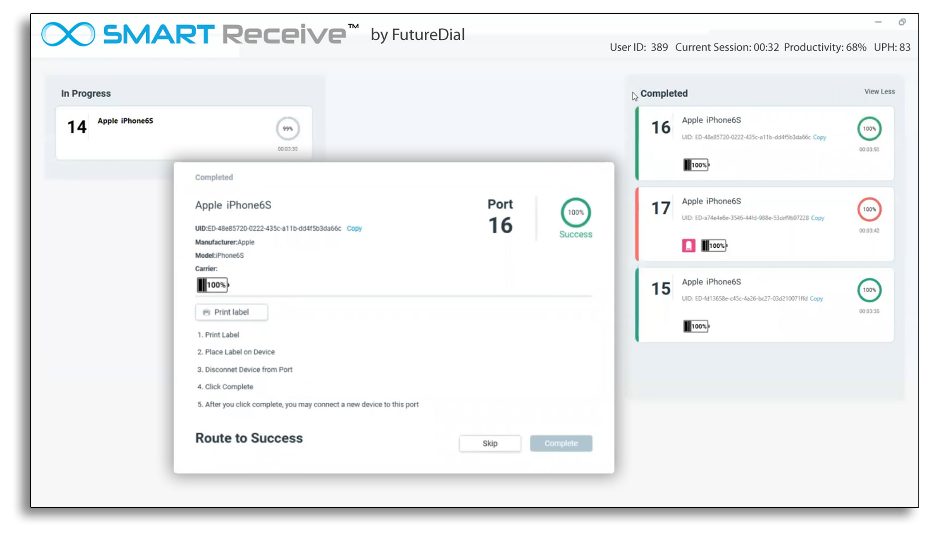 9
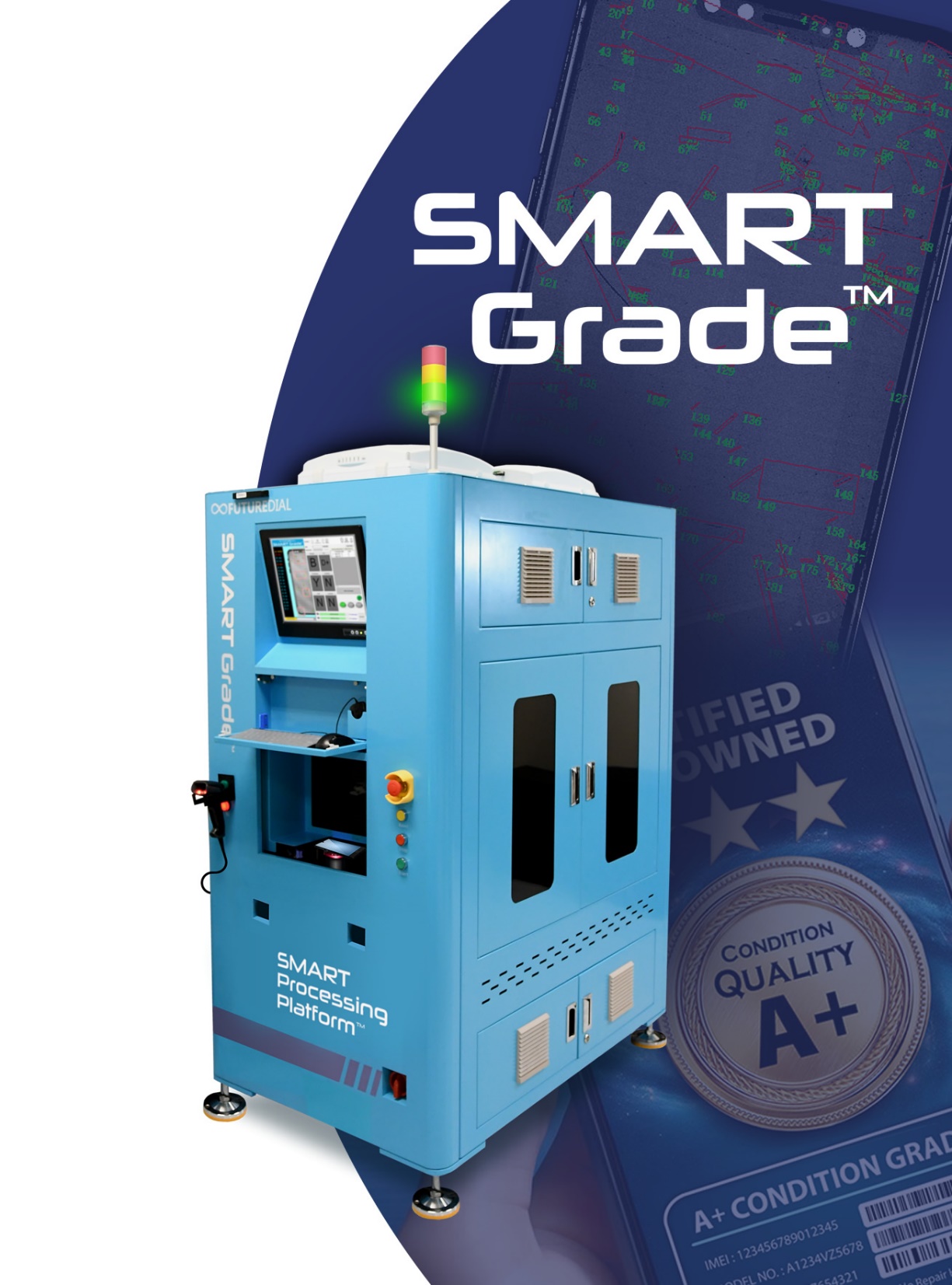 SMART Grade™
Robotic Scanning & Grading of Device Surface Condition
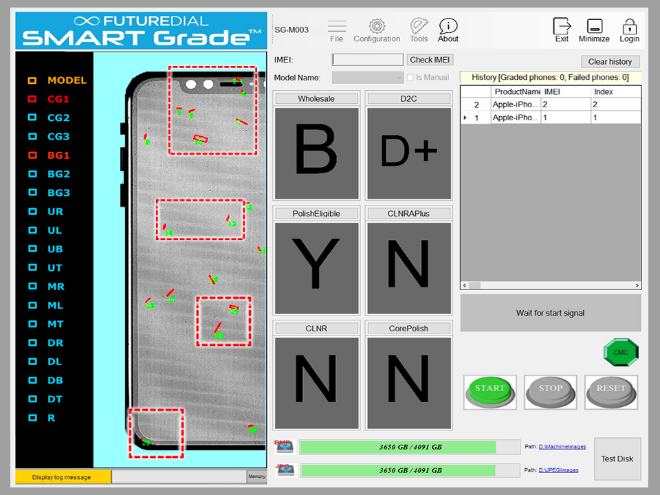 Solution Type: Hardware & Software

Features:
Auto device detection
Screen Visual Test
Full Surface Inspection & Grading (6 sides)
Customizable Grading Criteria
Results Available in CMC Analytics

Benefits/Advantages:
~60-120 Mobile Devices Scanned per Hour per Robot
Rapid Processing - Under 1 min per Device.
1 SMART Grade works with up to 6 SMART Test Robots
Storage of Scan/Grading Results: Local or Cloud
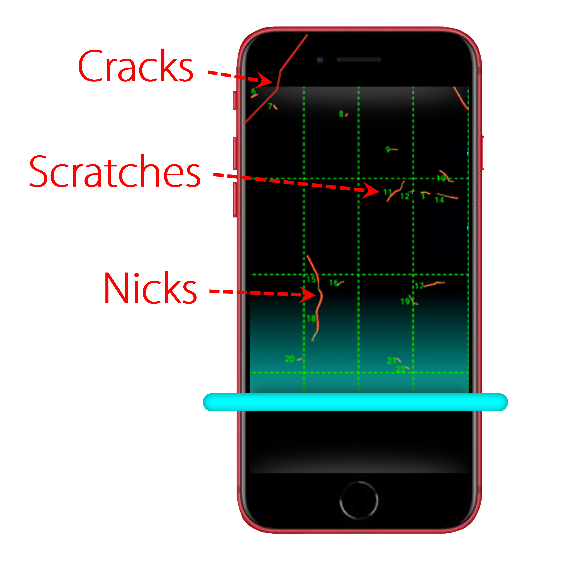 10
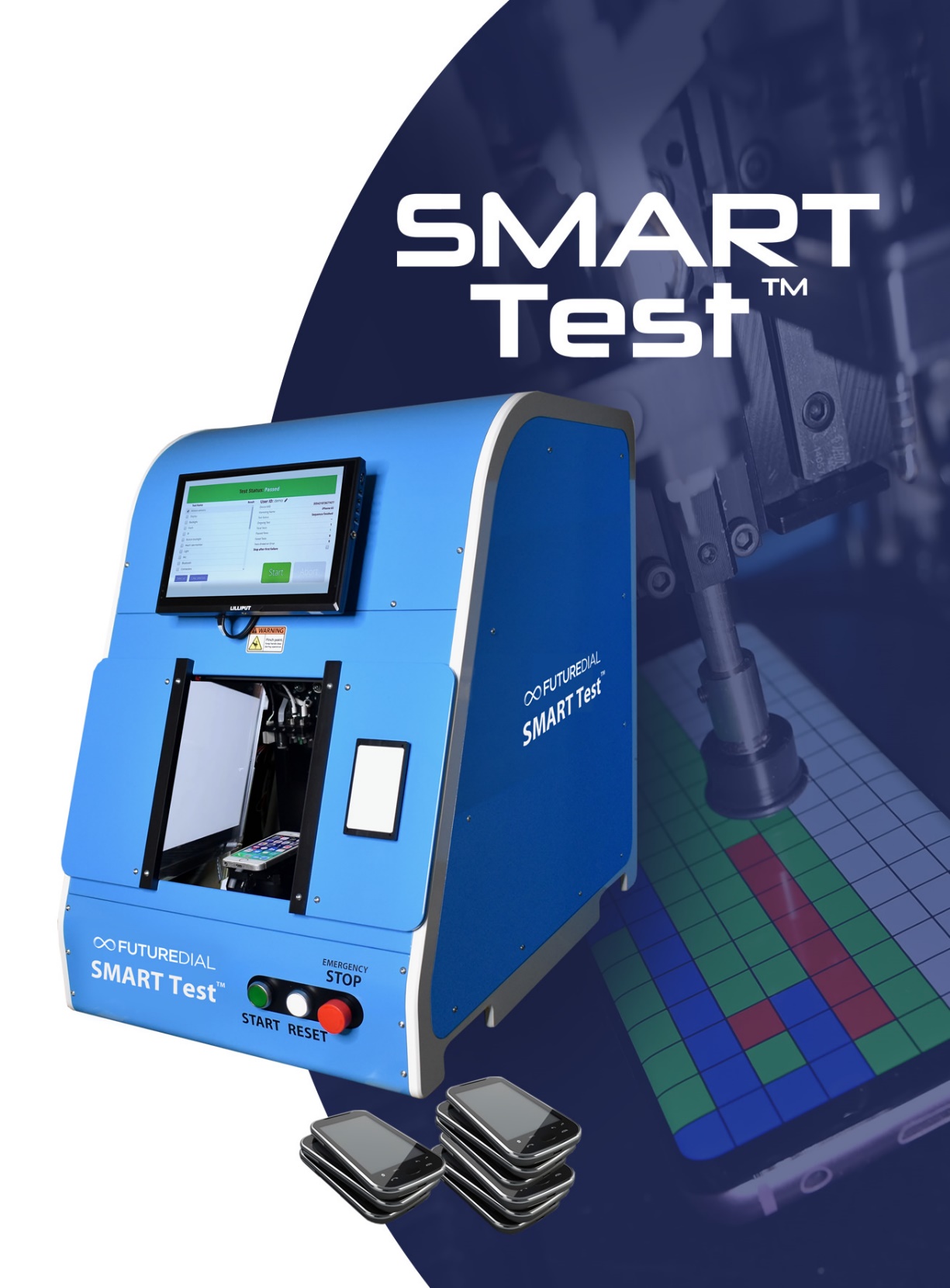 SMART Test™
Accurate Robotic Functional Testing of Mobile Devices.
Solution Type: Hardware & Software

Features:
Device Agnostic (No pre-sorting)
No Loading Tray(s) or Jigs Needed
Data Clear (2nd)
Customizable & Flexible Test Sequencing
Results Available in SMART Report Data Analytics
Devices can be Hand-fed or use Robotic Arm Loading

Performance:
18-20 Units/hr per Robot
Scalable 6-8 Robots per Line
1 Operator per 6 SMART Test
1 Robotic Arm per 8 SMART Test
Run Time 180 Seconds (Full Test)
Run Time 60 Seconds (Soff)
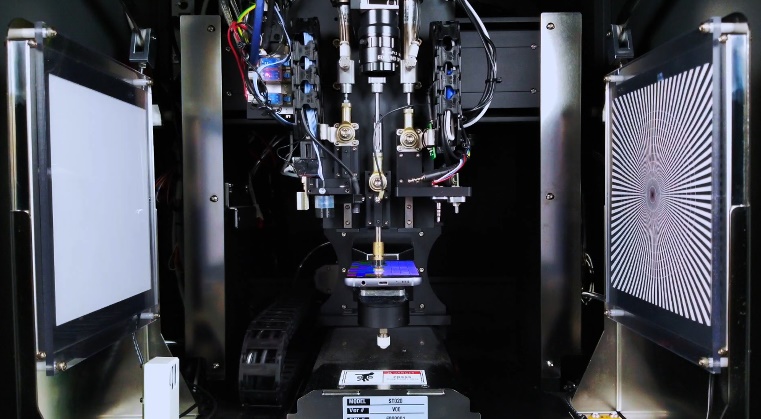 11
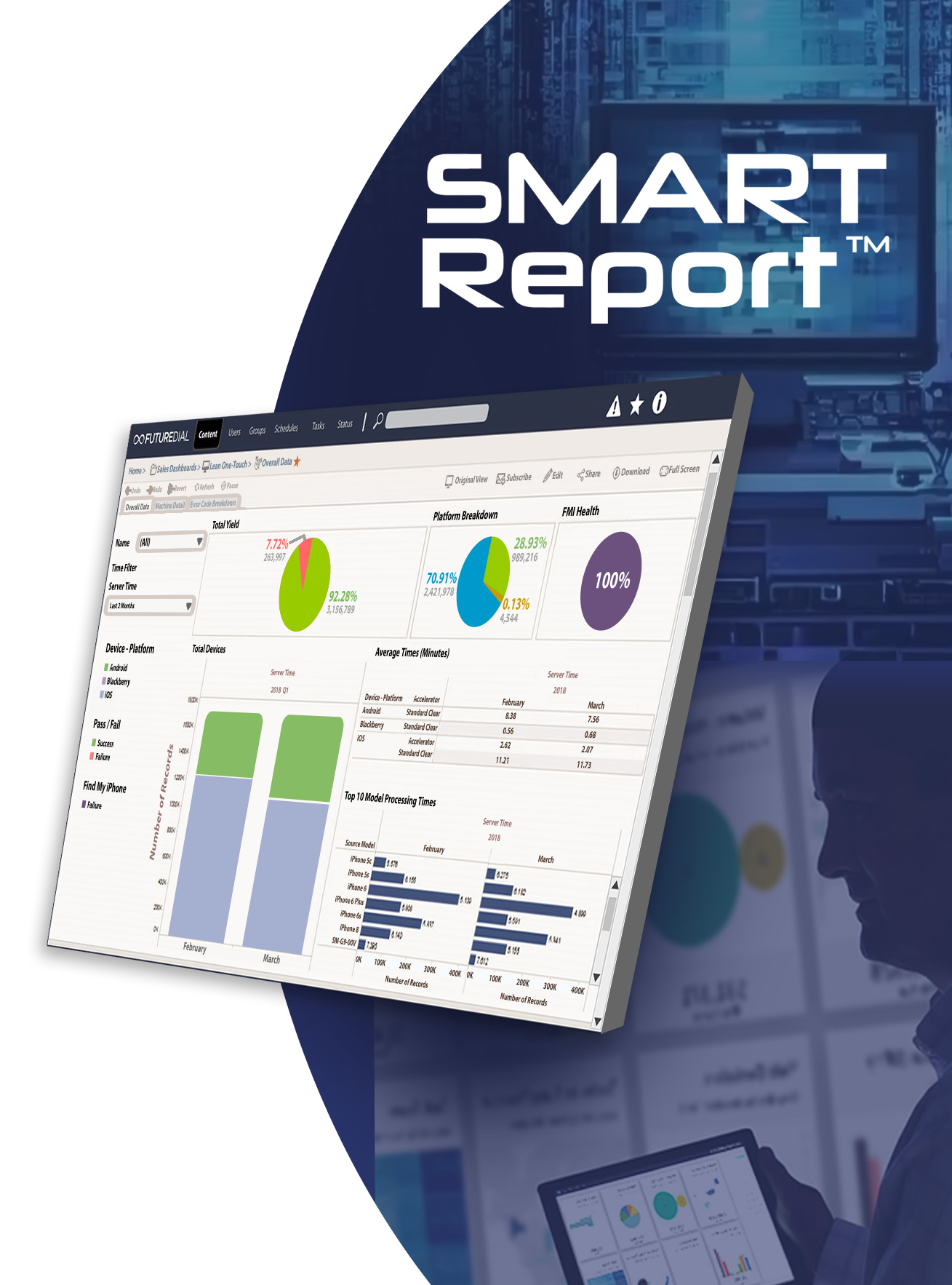 SMART Report™
Customizable Intelligent Data Analytics to Drive Mobile Supply Chain Operations
Solution Type: Cloud-based Software

Features:
Integrates with SMART Processing Platform™ solutions on the line
Enables Admin-level tracking and monitoring of operations
Intelligent Routing

Benefits/Advantages:
Drill down to monitor individual workstations on-site
Helps identify trends in line operations
Real-time data analytics
Pricing and Process Optimization
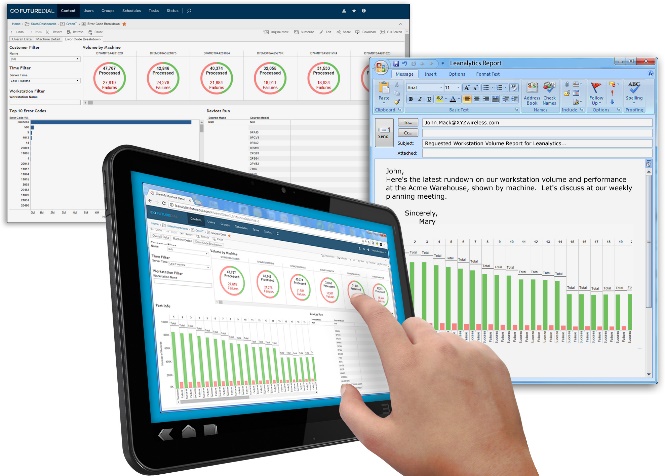 12
FutureDial, Incorporated
392 Potrero Ave., Sunnyvale, CA 94085
www.futuredial.com
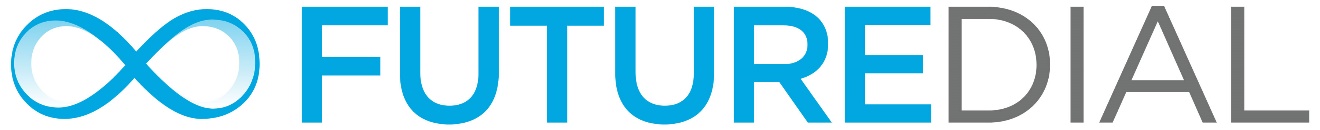 ( Proprietary & Confidential )
13